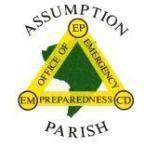 Assumption ParishOperational Situation Summary
Emergency Management:
Parish Emergency Declared – 19 June 2012
Extended 30 days on 05 December 2014
Extended 30 days on 05 January 2015
Extended 30 days on 05 February 2015
Extended 30 days on 05 March 2015
State Emergency Declared – 3 August 2012
LA Hwy 70 Open for traffic
Mandatory Evacuation still in effect
Security plans in place to secure sinkhole area
Parish continues blog to inform residents
Texas Brine issuing financial assistance for residents 
Bayou Corne Incident Command Center - HOTLINE 1-877-281-7311
Facilitating the askGOHSEP@la.gov for questions
APOEP and Sheriff’s Office relocated Command Post to 1424 Hwy 70S
1
As of Thursday, March 26, 2015
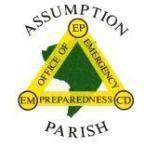 Assumption ParishOperational Situation Summary
Public Safety:
LSP providing air craft support
LSP providing HAZMAT support to parish as needed
LDWF providing air boat support to parish as needed
No market or recreational hunting or fishing in restricted area
LSA Command Post on site
An office trailer has replaced the GOHSEP vehicle and will serve as a consolidated command post for the Assumption Unified Command
All state agencies currently involved with the event will continue to be in attendance.
GOHSEP has added a notification widget to their website indicating the current alert level for OG-1 and Hwy 70
2
As of Thursday, March 26, 2015
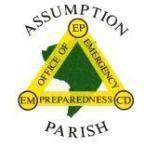 Assumption ParishOperational Situation Summary
Gas Volumes as of 25 Mar
3
As of Thursday, March 26, 2015
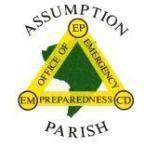 Assumption ParishOperational Situation Summary
Gas Volumes as of 25 Mar
4
As of Thursday, March 26, 2015
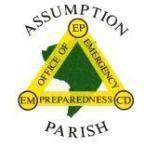 Assumption ParishOperational Situation Summary
Gas Volumes as of 25 Mar
5
As of Thursday, March 26, 2015
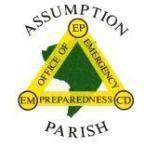 Assumption ParishOperational Situation Summary
Gas Volumes as of 25 Mar
6
As of Thursday, March 26, 2015
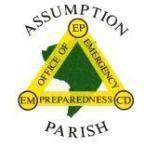 Assumption ParishOperational Situation Summary
The State Agency is responsible for oversight of the following activities.  Texas Brine and its contractors are performing operational response activities.
Routine weekly outfall sampling 
Performed industrial water wells sampling and in-situ monitoring (12/16)
Conducted daily well readings and flare maintenance
Continued monitoring and maintenance of continuous dewatering of ORWs 40, 48, 54, and 57.
Completed 0.0 psi verification at ORW-43 (12/15)
Completed 1 Hour Depletion Confirmation Test at ORW-31; however, flare 3 was inadvertently shut down during the test. (12/16) Test will be repeated in the future. 
Completed Phase 4 vent test at ORW 22 (12/16)
Sampled MRAA 06 and 09 (12/15)
Completed depletion test at ORW 26
Installed transducer in OG3A to depth of 2660’ (12/19). Pressure reading this morning was 1636 psi. 
Completed monthly monitoring of GP wells (12/22) 
Conducted daily well readings and flare maintenance 
Continued monitoring and maintenance of continuous dewatering of ORWs 40, 48, 54 and 57 
Completed modified 1-hr depletion test at ORW-26 (12/17), ORW-30 (12/18), and ORW-31 (re-test) (12/22) 
Completed Gamma Ray logging of MRAAs 1D, 4D, 6D, 8D, and 9D (12/18 and 12/19) 
Finished monthly MRAA well sampling (MRAA 1 and 8) 
Routine weekly outfall sampling 
Downloaded transducer data and manually measured water levels in MRAA water wells (12/23)
Conducted daily well readings and flare maintenance
Continued monitoring and maintenance of continuous dewatering of ORWs 40, 48, 54, and 57.
Performed monthly transducer downloads of ORWs, PMWs, and MRAA wells (12/25-26)
Routine weekly outfall sampling – two events (12/30 and 01/06)
Conducted daily well readings and flare maintenance
Continued monitoring and maintenance of continuous dewatering of ORWs 40, 48, 54, and 57.
Completed Phase 4 one month venting on ORW 28 (12/31)
Began (non-Phase 4 schedule) intermittent gas venting of ORWs 24 and 39 (01/06)
Continue (non-Phase 4 schedule) intermittent gas venting of ORWs 24 and 39 (01/07)
Adjusted choke settings on ORWs 36, 49 and 50 (12/31)
Adjusted choke settings on ORWs 19 and 56 (01/01)
Adjusted settings on flares 3, 5 and 6 (01/01)
Adjusted choke on ORW 54 (01/06)
7
As of Thursday, March 26, 2015
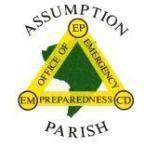 Assumption ParishOperational Situation Summary
The State Agency is responsible for oversight of the following activities.  Texas Brine and its contractors are performing operational response activities.
Collected weekly LPDES outfall samples (1/14)
Conducted daily well readings and flare maintenance 
Continued monitoring and maintenance of continuous dewatering of ORWs 40, 48, 54, and 57. (ORW-40 pump turned off on 1/7 for freeze protection) 
Completed zero verification test at ORW-1 and ORW-2; Confirmed 0 psi (1/12) 
Shut in GOW-9-1; no gas flow (1/12) 
Began quarterly MRAA Well sampling (1/12); work is ongoing 
Completed Phase 4 vent test on ORW-15; initial WH pressure @ 0.8 psi (digital gauge); connected digital flow meter, open well at 6.0 choke setting; no gas flow recorded (1/13) 
Collected monthly gas samples from flares (1/13) 
Began quarterly vent test of PMWs (1/14); work is ongoing
Began quarterly bubble site monitoring (1/14); work is ongoing 
Performed quarterly geoprobe monitoring (1/8)
Collected weekly LPDES outfall samples (1/20) 
Conducted daily well readings and flare maintenance 
Continued monitoring and maintenance of continuous dewatering of ORWs 40, 48, 54, and 57. (ORW-54 shut in on 1/19 to facilitate PMW-19S vent test) 
Completed zero verification test at ORW-21 and ORW-38; Confirmed 0 psi (1/15) 
Opened GOW-9-1 to flare after 1 week shut-in (1/20) 
Completed quarterly MRAA Well sampling (1/21)
Completed Phase 4 vent test on ORW-30; initial WH pressure @ 1.3 psi (digital gauge); no gas flow recorded on digital flow meter (1/19) 
Completed Phase 4 vent test on ORW-31; initial WH pressure @ 39.3 psi (digital gauge); recorded 53.5 SCF gas flow over 23 minute period; monitored an additional 104 minutes with no change; final WH pressure = 0.0 psi (1/20) 
Completed Phase 4 vent test on ORW-26; initial WH pressure @ 2.4 psi (digital gauge); recorded 0.491 SCF gas flow over 3 minute period; monitored an additional 71 minutes with no change; final WH pressure = 0.0 psi (1/20) 
Began the P&A of ORW-33 (1/19) 
Began the P&A of ORW-3 (1/20) 
Began the monthly monitoring of PVWs and KGC (1/20) 
Redeveloped PVW-26-6 and PVW-26-10 (1/21) 
Completed quarterly vent test of PMWs (1/21)
Completed quarterly bubble site monitoring (1/16)
Completed Industrial Well sampling (1/20)
8
As of Thursday, March 26, 2015
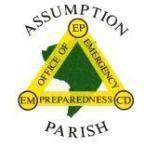 Assumption ParishOperational Situation Summary
The State Agency is responsible for oversight of the following activities.  Texas Brine and its contractors are performing operational response activities.
Collected weekly LPDES outfall samples (1/27)
Conducted daily well readings and flare maintenance
Continued monitoring and maintenance of continuous dewatering of ORWs 40, 48, 54, and 57. 
Redeveloped ORW-48  (1/21)
Completed the monthly monitoring of PVWs and KGCs (1/22)
Completed surface water sampling (1/22)
Completed Phase 4 vent test on ORW-29; well head pressure: 26.2; install digital gas flow meter, open choke to 6.0; recovered 41.228 SCF in 23 minutes; continue to monitor for an additional 79 minutes with no further gas flow recorded (1/23)
Completed Phase 4 vent test of ORW-32: well head pressure: 2.5; install digital gas flow meter, open choke to 6.0; recovered 0.347 SCF in 3 minutes; continue to monitor for an additional 106 minutes with no further gas flow recorded (1/26)
Completed P&A of shallow Geoprobe wells GP-ORW-06 (1/22), GP-ORW-09 (1/23), GP-ORW-16 (1/26), GP-ORW-17 (1/26), NSDMW013 (1/27), NSDMW014 (1/27)
Completed the P&A of ORW-33, ORW-3, DPVE-47-1, DPVE-47-2 and DPVE-47-3
Collected weekly LPDES outfall samples (2/03)
Began the quarterly sinkhole depth survey (1/30)
Completed monthly bubble site monitoring (2/03)
Collected gas samples from PVWs and KGCs (2/02)
Conducted daily well readings and flare maintenance
Continued daily monitoring and maintenance of continuous dewatering of ORWs 40, 48, 54, and 57. 
Shut in GOW-9-1 (1/29)
Completed transducer downloads on ORWs 
Redeveloped ORW-46  (1/28 & 29), ORWs-49 and 56 (2/02), ORW-50 (2/03)
Began redevelopment of ORW-06 (2/03)
Completed Phase 4 - zero pressure verification tests on ORW-21 and 38 (2/02) and 41 (2/03)
Completed Phase 4 – 30 day vent test on ORW-14 (2/02) 
Completed Phase 4 - 3 month vent test on ORW-24 (2/03)
Completed P&A of shallow Geoprobe wells NSDWMs-07 and 09 (1/28), NSDWMs-04 and 016 (1/29), NSDWM-03 (1/30)
Collected weekly LPDES outfall samples (2/10)
Completed the quarterly sinkhole depth survey (2/10)
Completed the quarterly berms survey (2/09)
Completed the quarterly sinkhole profile water sampling (2/09) 
Completed the weekly Outfall sampling (2/10)
Completed the monthly industrial water well sampling (2/10)
9
As of Thursday, March 26, 2015
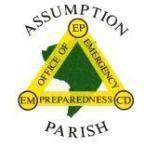 Assumption ParishOperational Situation Summary
The State Agency is responsible for oversight of the following activities.  Texas Brine and its contractors are performing operational response activities.
Conducted daily well readings and flare maintenance
Continued daily monitoring and maintenance of continuous dewatering of ORWs 40, 48, 54, and 57. 
Completed transducer downloads on ORWs 
Redeveloped ORW-06  (2/3, 4 and 5), ORW-10 (2/09)
P&A of Geoprobe wells NSDWM-08 (2/09), GP-22-02 and GP-22-03 (02/10)
Phase 4 – 3 month vent test on ORW22 (2/09) and 23 (02/10)
Completed the Phase 4 – 30 day vent test on ORW-16 (2/09)
Conducted daily well readings and flare maintenance 
Continued daily monitoring and maintenance of continuous dewatering of ORWs 40, 48, 54, and 57. 
Completed transducer downloads on ORWs 
P&A of Geoprobe wells GP-37-01 and GP-37-02 (02/11), NSDMW-017 (2/12), NSDMW-006 (2/12) 
Conducted 1-hr depletion test at ORW-10; no gas produced; 0.0 psi well head pressure; (2/13) 
Completed Phase 4 vent test (3 month) on ORW-28; 0.447 SCF; (2/11) 
Completed Phase 4 Zero Verification test of ORW-43; confirmed zero psi; (2/13) 
Began P&A of ORW-21 and ORW-38 (2/16) 
Completed quarterly sinkhole and berm survey
Collected weekly LPDES outfall samples; (2/18 and 2/24)
Collected gas samples from BS-1, BS-15 and BS-113 (2/18)
Began the monthly groundwater MRAA well sampling (2/24)
Conducted daily well readings and flare maintenance
Continued daily monitoring and maintenance of continuous dewatering of ORWs 40, 48, 54, and 57. 
Completed weekly transducer downloads on ORWs
Completed the P&A for ORWs 21 and 38 (2/19) 
Completed monthly flare gas sampling (2/18)
Completed monthly monitoring of KGC and PVWs (2/19)
Completed quarterly maintenance of RESPEC TM and WL instruments (2/19)
Completed workover (2/18) and depletion test (2/19) at OGRW-1 
Performed Phase 4 zero verification test at ORW-11; Confirmed 2.2 psig of wellhead annulus pressure. (2/20)
Began monthly sampling of selected MRAA wells (2/23)
Conducted depletion test at ORW-9 (2/24)
10
As of Thursday, March 26, 2015
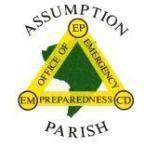 Assumption ParishOperational Situation Summary
The State Agency is responsible for oversight of the following activities.  Texas Brine and its contractors are performing operational response activities.
Collected weekly outfall samples; (2/24 and 3/3)
Completed the monthly groundwater MRAA well sampling (2/27)
Completed monthly GP wells pressure monitoring (except GP-BS-15, GP-BS-23 and GP-BS-44) (2/27)
Completed monthly ORW transducer data download (3/2)
Conducted daily well readings and flare maintenance
Continued daily monitoring and maintenance of continuous dewatering of ORWs 40, 48, 54, and 57. 
Completed weekly transducer downloads on ORWs
Continued enhanced gas production on ORW-55  (removed 1,540 gallons from 2/25 to 3/3)
Completed Phase 4 – 6 month zero pressure verification on: ORWs-01 and 02 (2/25); ORW-15 (2/26)
Completed Phase 4 – 30 day zero pressure verification on ORW-13 (2/27)
Performed Phase 4 – 1 month venting at ORW-11 (3/2)
Performed Phase 4 – 3 month zero pressure verification on ORW-17 (3/3) 
Performed depletion confirmation test on ORW-4 (2/25) and began Phase 3A/3B dewatering (3/2)
Retrofitted GOW-9-1 with 4” well head (2/26) and installed 2” pump (3/2)
Collected weekly outfall samples; (3/3 and 3/10) 
Completed the monthly groundwater MRAA well sampling (3/6) 
Completed monthly GP wells pressure monitoring for GP-BS-15, GP-BS-23 and GP-BS-44) (3/4) 
Completed monthly bubble site monitoring run (3/4) 
Completed transducer data download and manual water level measurements on MRAA wells (3/10)
Conducted daily well readings and flare maintenance 
Continued daily monitoring and maintenance of continuous dewatering of ORWs 40, 48, 54, and 57 
Completed monthly leak testing for ORWs (3/4) 
Completed weekly transducer downloads on ORWs 
Continued enhanced gas production on ORW-55 
Shut in ORW-57 at 12:18 PM and restarted pump/connected to flare at 4:34 PM (3/6) 
Conducted extended depletion verification testing for ORW-4 (3/4 to 3/9) 
Completed Phase 4 – 3 month venting on ORW-16 (3/9) 
Continued GOW-9-1 dewatering (3/4 to 3/9); Removed pump for repair (3/9 and 10) 
Installed pump in ORW-10 for additional depletion verification test setup (3/10)
11
As of Thursday, March 26, 2015
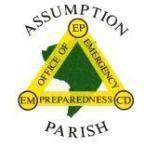 Assumption ParishOperational Situation Summary
The State Agency is responsible for oversight of the following activities.  Texas Brine and its contractors are performing operational response activities.
Collected weekly outfall samples (3/17) 
Completed monthly pressure monitoring of shallow GP wells (3/17)
Conducted daily well readings and flare maintenance 
Continued daily monitoring and maintenance of continuous dewatering of ORWs 48, 54, and 57 
Completed weekly transducer downloads on ORWs 
Continued enhanced gas production at ORW-55 
Completed ORW-10 depletion test; Removed 355 gallons in 6.6 hrs.; no gas produced (3/11) 
Completed monthly Flare Gas sampling (3/16) 
Completed Phase 4 – 3 month venting of ORW-30; no gas produced (3/17) 
Continued GOW-9-1 dewatering; Removed pump and repaired (3/17)  
Collected weekly outfall samples (3/14)
Conducted daily well readings and flare maintenance
Continued daily monitoring and maintenance of continuous dewatering of ORWs 48, 54, and 57
Completed weekly transducer downloads on ORWs
Continued enhanced gas production at ORW-55
Completed Phase 4 vent test of ORW-31 (3 Month); 48.8psi well head, open to 6.0 choke initially, then incrementally opened to 11.0; recorded 76.873 SCF of gas during the event (3/18)
Completed Phase 4 vent test of ORW-26 (3 month); 1.2psi, open to 6.0 choke, no gas recovered (3/23)
Completed Phase 4 vent test of ORW-29 (3 month); 13.0psi, open to 6.0 choke, the incrementally to 10.0; recorded 9.934 SCF of gas during the event (3/24)
Continued GOW-9-1 dewatering
Completed monthly monitoring of PVWs/KGCs
Completed monthly sampling of MRAA wells 1s, 1m, 1d, 9d, 5s, 5m, 5d (ongoing)
12
As of Thursday, March 26, 2015
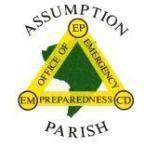 Assumption ParishOperational Situation Summary
DHH / Office of Public Health
Section for Environmental Epidemiology and Toxicology
Air Monitoring Sample Data
SEET has received and is analyzing community ambient air sampled 5/2/14, 5/6-7/14, 5/9/14, 5/13-14/14, 5/16/14, 5/20-21/14, 5/23/14, 5/27/14, 5/30/14, 6/3-4/14, 6/6/14, 6/13/14, and 6/17/14 (MultiRAE) and 5/22-27/14 (MAML). SEET will issue a letter to the parish in reference to these findings once the review of the data has been completed.
SEET has received and is analyzing sample results for air at bubble sites collected 5/7/14, 5/14/14, 5/21/14, 6/4/14, and 6/17/14 (MultiRAE). SEET will issue a letter to the parish in reference to these findings once the review of the data has been completed.
As of Thursday, March 26, 2015
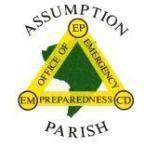 Assumption ParishOperational Situation Summary
DHH / Office of Public Health
Section for Environmental Epidemiology and Toxicology
Industrial Water Well Sampling Data
No new water well data received during this operational period.
14
As of Thursday, March 26, 2015
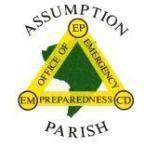 Assumption ParishOperational Situation Summary
DHH / Office of Public Health
Section for Environmental Epidemiology and Toxicology
Slurry Water Sampling Data
No new slurry data received during this operational period.
15
As of Thursday, March 26, 2015
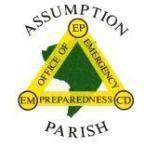 Assumption ParishOperational Situation Summary
DHH / Office of Public Health
Section for Environmental Epidemiology and Toxicology
Surface Water at Bubble Sites
No new surface water data received during this operational period.
16
As of Thursday, March 26, 2015
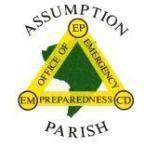 Assumption ParishOperational Situation Summary
Department of Environmental Quality
Air monitoring for VOC’s continues with no dangerous levels detected off site
	(1000’ away).
 On going Water sampling/water quality monitoring in Bayou Corne and Grand
	Bayou indicates no water pollution associated with the incident to date.
To date outdoor air monitoring has been conducted in response to the receipt of
	97 rights of passage.
57 indoor air monitoring inspections have been conducted in response
	to citizen requests. 
Private residence air monitoring is available for scheduling upon citizen
	completion of the Right of passage form. Please call (225) 219-3015 to notify
	DEQ if you desire monitoring..
LDEQ Command Post on site. Mobile Air Monitoring Lab (MAML) scheduled to be on site on a recurring basis collecting continuous data on methane/non-methane VOCs and H2S.
DEQ is conducting community air monitoring
DEQ has submitted comments on Texas Brine’s proposed water control structure to DNR
Approved emergency water discharge permit allowing discharge of water back into the sinkhole (9/6)
Has begun water sampling  weekly in the Bayou near sinkhole water discharge
Collected Hydrocarbon samples within sinkhole 
Mobile Air Monitoring Lab (MAML) departed site 5/27/14
Held public hearing on TBC LPDES permit application (9/9/14)
17
As of Thursday, March 26, 2015
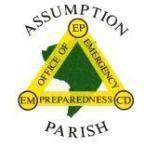 Assumption ParishOperational Situation Summary
Department of Transportation and Development
Regular monitoring of roadways and bridges in the area for ground movement
Developed a traffic contingency plan if needed
As of 25 Mar 2015 DOTD monitoring equipment has not detected any permanent bridge or highway movements nor any noteworthy trends.
No significant changes in the surface of Hwy 70 profiler runs
In an abundance of caution DOTD crews have established a fifth CORS site in the Bayou Corne community.  This fifth CORS device was part of the original package, and is not the result of any new developments
Held stakeholders meeting for Hwy 70 reroute options 15 May
Performed Hwy 70 profiler run (10/21)
Performed Hwy 70 profiler run (11/18)
Swapped out the modem at CORS-5 station. Station is now operational (12/22)
18
As of Thursday, March 26, 2015
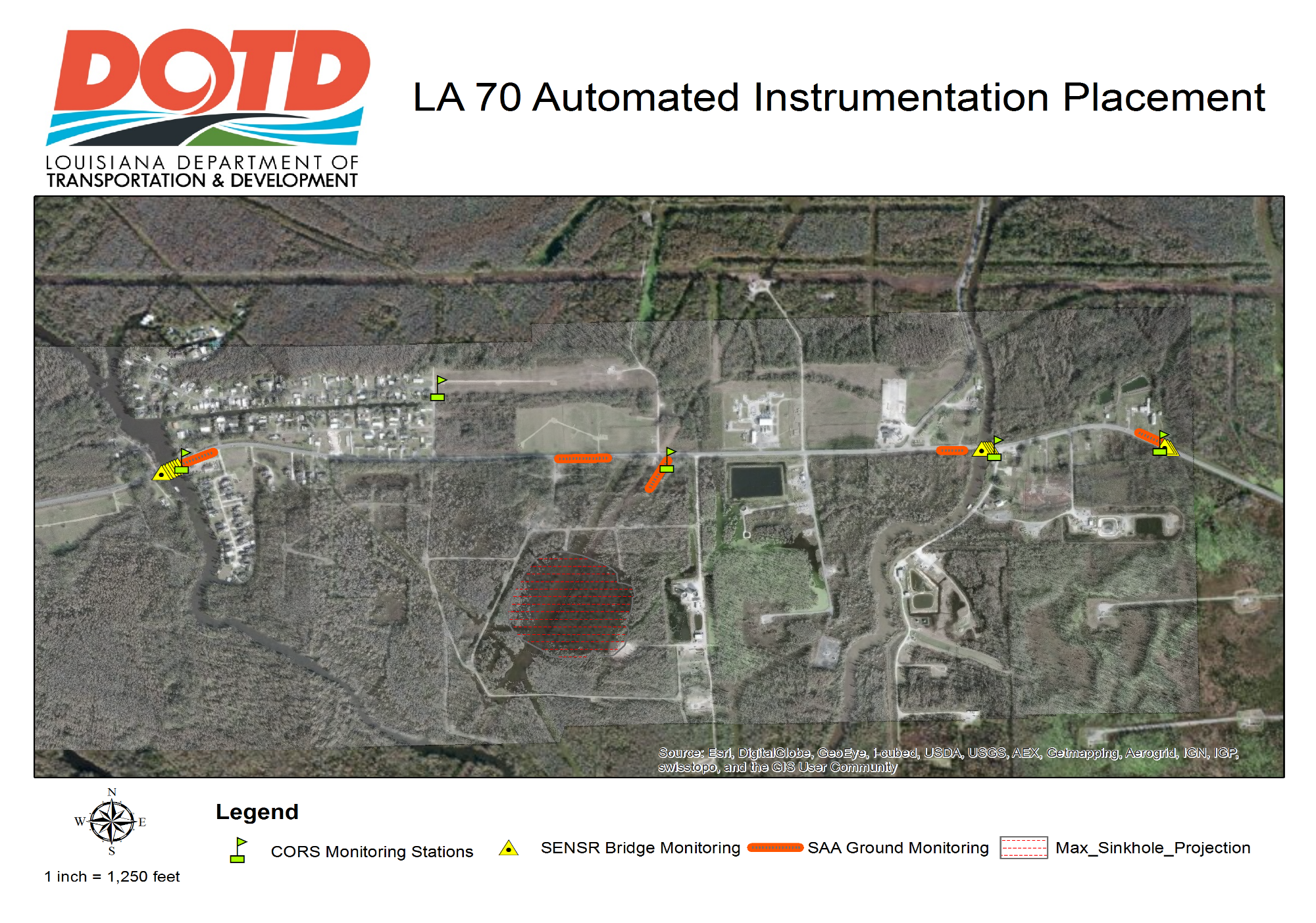 19
As of Thursday, March 26, 2015
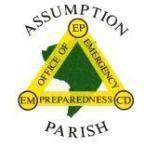 Assumption ParishOperational Situation Summary
Department of Transportation and Development (con’td)
20
As of Thursday, March 26, 2015
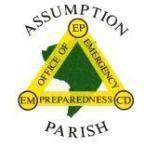 Assumption Parish  Scientific Situation Summary
There were 33 MEQs yesterday and 20 MEQs? since midnight that meet the selection criteria. There was 1 VLP detected yesterday and no VLPs detected since midnight. (12/17/14)
There were 8 MEQs yesterday and 1 MEQs since midnight that meet the selection criteria. There were no VLPs detected yesterday and no VLPs detected since midnight. (12/23/14)
There were 35 MEQs yesterday and 22 MEQs since midnight that meet the selection criteria. There were no VLPs detected yesterday and 3 VLPs detected since midnight. (12/30/14)
There were 84 MEQs yesterday and 30 MEQs since midnight that meet the selection criteria. There were no VLPs detected yesterday and no VLPs detected since midnight. (1/7/15)
There were 67 MEQs yesterday and 23 MEQs since midnight that meet the selection criteria. There was 1 VLP detected yesterday and no VLPs detected since midnight. (1/14/15)
There were 7 MEQs yesterday and no MEQs since midnight that meet the selection criteria. There were no VLPs detected yesterday and no VLPs detected since midnight. (1/21/15)
There were 2 MEQs yesterday and 3 MEQs since midnight that meet the selection criteria. There were no VLPs detected yesterday and no VLPs detected since midnight. (1/28)
There were 4 MEQs yesterday and 7 MEQs since midnight that meet the selection criteria. There were no VLPs detected yesterday and no VLPs detected since midnight. (2/4/15)
There were 40 MEQs yesterday and 13 MEQs since midnight that meet the selection criteria. There were no VLPs detected yesterday and no VLPs detected since midnight. (2/11/15)
There were 97 MEQs yesterday and 37 MEQs since midnight that meet the selection criteria. There were no VLPs detected yesterday and no VLPs detected since midnight. (2/18/15)
There were 128 MEQs yesterday and 37 MEQs since midnight that meet the selection criteria. There were no VLPs detected yesterday and no VLPs detected since midnight. (2/25/15)
There were 125 MEQs yesterday and 32 MEQs since midnight that meet the selection criteria. There were no VLPs detected yesterday and no VLPs detected since midnight. (3/4/15)
There were 86 MEQs yesterday and 39 MEQs since midnight that meet the selection criteria. There were no VLPs detected yesterday and no VLPs detected since midnight. (3/11/15)
There were 108 MEQs yesterday and 36 MEQs since midnight that meet the selection criteria. There were no VLPs detected yesterday and no VLPs detected since midnight. (3/18/15)
There were 70 MEQs yesterday and 36 MEQs since midnight that meet the selection criteria. There was 1 VLP detected yesterday and no VLPs detected since midnight. (3/25/15)
21
As of Thursday, March 26, 2015
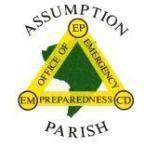 Assumption Parish     Scientific Situation Summary
Scientific Workgroup theories of cause:
Salt Dome moving – natural migration of gas
Failed cement casing in OXY #3 well
Cavity Failure
Salt / Caprock falling from top of the cavern
Natural
Man-made (including penetration into sediments by cavern)
Gas storage cavern connections, communications by fractures
Low permeability seepage of gas into OXY #3 (source unknown)
Regional Tectonic activity (movement on growth faults)
A combination of above events
Held monthly meeting (conference call) on 2/19/14
Quarterly meeting (conference call) on 11/19/14
22
As of Thursday, March 26, 2015
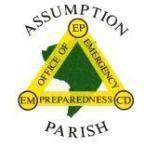 Next Operational Period (25 Mar – 1 Apr 15)Incident Action Plan
The State Agency is responsible for oversight of the following activities.  Texas Brine and its contractors are performing operational response activities.
DNR: 
Texas Brine conducting hydrocarbon removal operations
Perform oversight of operations at investigatory well, observation/vent well and sink hole (day light hours)
Staff providing assist Assumption Parish Incident Commander and DEQ with bubble site monitoring, community air monitoring, and in-home monitoring 
Reviewing analysis of water samples from water wells screened in Mississippi River Alluvial aquifer
Continue source investigation and file reviews
Coordinate and provide information to science team
Dome operators proceeding to implement their Shallow Geology, Aquifer, and Caprock Characterization Plan
CB&I to collect pressure readings from the shallow water Geoprobes
CB&I continues to evaluate the production of formation gas from the vent wells
November 12, 2012 emergency order from the Commissioner of Conservation:
Homes – Ventilation improvements in unventilated, unoccupied, enclosed spaces
Gas Monitors
Texas Brine’s contractor is Installing pressure monitoring wells with DNR oversight.
Develop plan for mitigation problem over area
Contain dissolved contamination from flowing into Bayou Corne
23
As of Thursday, March 26, 2015
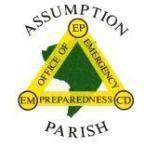 Next Operational Period (25 Mar – 1 Apr 15)Incident Action Plan
The State Agency is responsible for oversight of the following activities.  Texas Brine and its contractors are performing operational response activities.
DNR (Cont’d)
 Texas Brine contractor to maintain antennas & repeaters for in-home monitoring
 Texas Brine contractor to maintain in-home monitors.
 BRC continues to evaluate data and provide recommended requirements 
 Monitoring under slab venting installation
 Weekly surveys
 Conduct daily well readings and flare maintenance
 Monitor continuous dewatering of ORWs 
 PMWs - 04 and 07 - monitor for safety and security
 Continue Fenstermaker survey
 Begin ORW-24 Phase 4 vent test (6 month)
 Begin modified depletion tests on ORWs 37, 49, 52, 53, 56
 Collect industrial well samples
24
As of Thursday, March 26, 2015
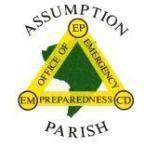 Next Operational Period (25 Mar – 1 Apr 15)Incident Action Plan
DEQ:
Continue to conduct air and water quality monitoring in the community and in the area of the bubbling in Bayou Corne, Triche Canal, and Grand Bayou
Continue to offer indoor air monitoring to residents who complete the Rite of Passage form from the Parish. Residents desiring indoor home monitoring may call DEQ @ (225) 219-3015
Pursuant to the DNR press release dated 11/7/2012 regarding the pressure in some geoprobes, LDEQ will conduct indoor air monitoring as requested at residential homes in the Bayou Corne community.  
Conduct any test required by scientific group to aid in source/cause identification 
Provide oversight of Texas Brine’s efforts to conduct hydrocarbon removal at the slurry site.
Provide oversight and review of Texas Brine’s air and water quality monitoring efforts. 
Continue to visually monitor conditions of the booms and general conditions of the slurry area from the well pad.  
Perform Bayou Corne water quality background sampling
Public hearing on September 9th at 6:00 pm
25
As of Thursday, March 26, 2015
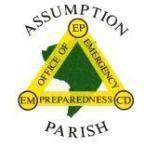 Next Operational Period (25 Mar – 1 Apr 15)Incident Action Plan
DHH / Office of Public Health
DHH will continue to review and analyze environmental sample data as provided by the Louisiana Department of Environmental Quality (LDEQ), for any chemical findings that would indicate a potential public health risk.  
DHH Safe Drinking Water Program will continue to monitor the incident for any reports of the expansion of the slurry/hole to ensure that water distribution underground piping is not compromised.
26
As of Thursday, March 26, 2015
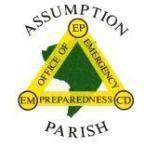 Next Operational Period (25 Mar – 1 Apr 15)Incident Action Plan
DHH / Office of Public Health:
DHH/OPH will continue to participate in meetings with GOHSEP and Assumption Parish to maintain visibility and operational readiness for any potential public health concerns.
27
As of Thursday, March 26, 2015
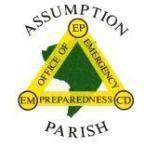 Next Operational Period (25 Mar – 1 Apr 15)Incident Action Plan
DOTD:
Continue daily observation of road and bridges
Will continue observation and analysis of deformation spots along Hwy 70 in evacuation zone
Continuous monitoring of Hwy 70 with instrumentation 
Continue observation and analysis of Hwy 69
Continue establishing a fifth CORS site in the Bayou Corne area
28
As of Thursday, March 26, 2015
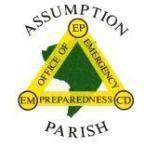 Next Operational Period (25 Mar – 1 Apr 15)Incident Action Plan
Scientific Group: 
Analyzing groundwater sample analyses
Evaluate issues as they arise
Continue to provide information to the UCG
Anyone can submit information at any time for science team evaluation by sending an email to askgohsep@la.gov  
Additional members added to the team as needed
Will hold its next Conference Call 2/18 at 2pm
29
As of Thursday, March 26, 2015
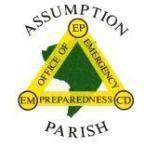 Assumption Parish Long Range Plan
DNR:
Conducting  testing of investigatory well to determine cavern condition and root cause 
Scientific Group conference calls/meetings will be scheduled weekly to review new data and issues that arise
Continue source investigation and file review
Evaluate results of monitoring data and take necessary action
Monitor operations at investigatory, observation/vent well and sink hole (day light hours)
Staff on standby to assist incident commander
Ensure total remediation of the entire site
Continue to pursue landowner access agreements 
Implement CB&I’s Plan of Action
Conduct industrial well sampling bi-weekly and bubble sites as reported in general vicinity of operations. 
Dome operators to identify presence of natural gas and vent as necessary
Ensure Texas Brine fully complies with the Commissioner of Conservation’s Orders dated 11  Oct 12, Nov 2012, 7 Dec 2012, and 14 Jan 2013.
Blue Ribbon Commission will evaluate data collected in order to provide recommendations on risk levels to the Parish

DOTD:
Investigating bypass alignment of LA 70 around the Salt Dome
Continuous automated monitoring of roadway-bridge movement and subsidence

DEQ:
Continue to conduct sampling of air and water in area of operation
Continue oversight of ongoing remedial activities
Continue to conduct hazard assessment monitoring with APSO in resident homes and properties when requested.
30
As of Thursday, March 26, 2015